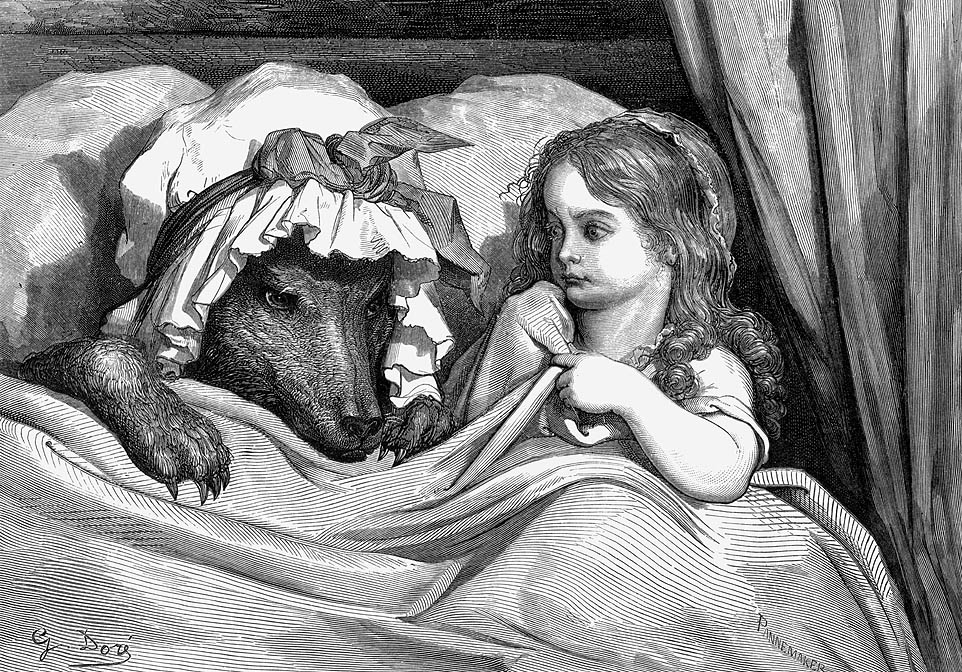 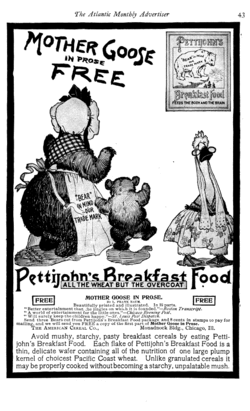 Seminario 2:De Mamá Oca a Hugo CabretEl qué y el cómo del arte de narrar:
El cómo
(Que muy bien pudiera ser el cómo demonios)
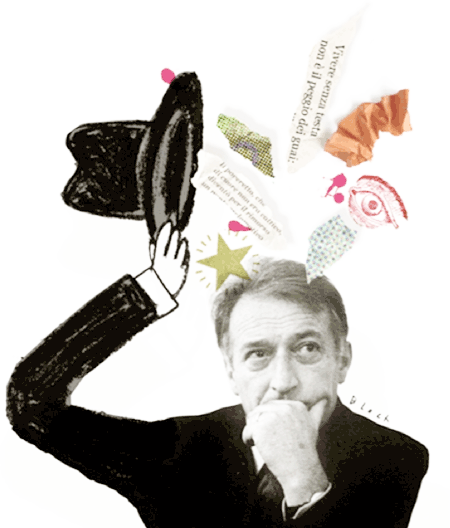 Máquina para generar binomios fantásticos
Según las instrucciones de Gianni Rodari 
en su Gramática de la fantasía.
Gianni Rodari (1920-1980), por cierto, es este señor de aquí
Buscamos en el Documento 5: Generando una atmósfera mediante la sinestesia.
Sobre este este texto escribimos uno de los elementos relacionados con el sentido del olfato, gusto, vista o tacto que tengamos en la tabla
La música
En este espacio unimos los dos elementos mediante una preposición
Por último, este texto lo sustituimos por la historia.
En este espacio unimos los dos elementos mediante una preposición distinta a la anterior
En este espacio unimos los dos elementos mediante una preposición distinta a las dos anteriores